Next steps.#AskAboutAsthma
Tracy Parr, Director of CYP Programme, HLP
Dave Finch, NWL Medical Director, NHS England (London)
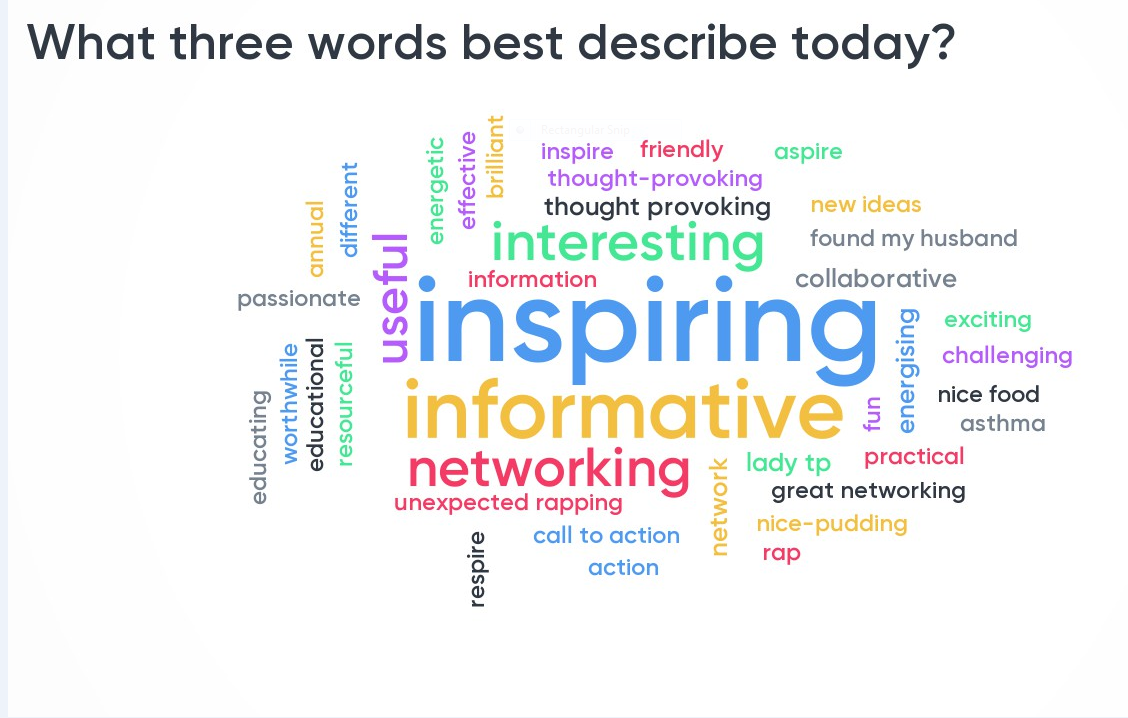 Next steps
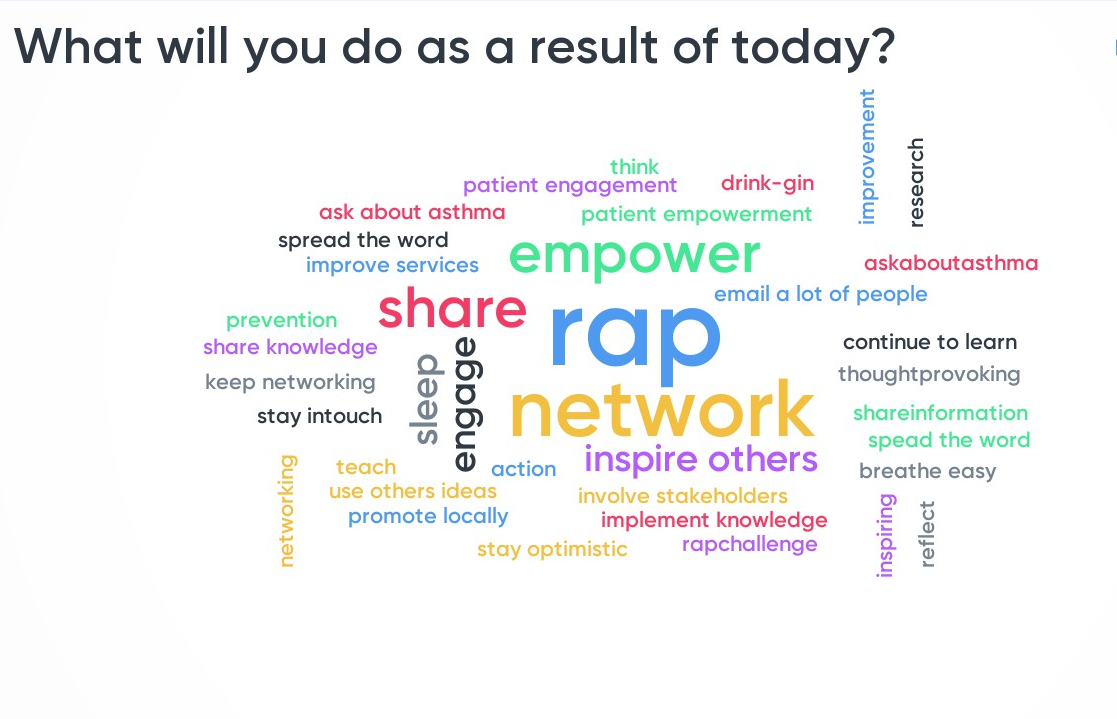